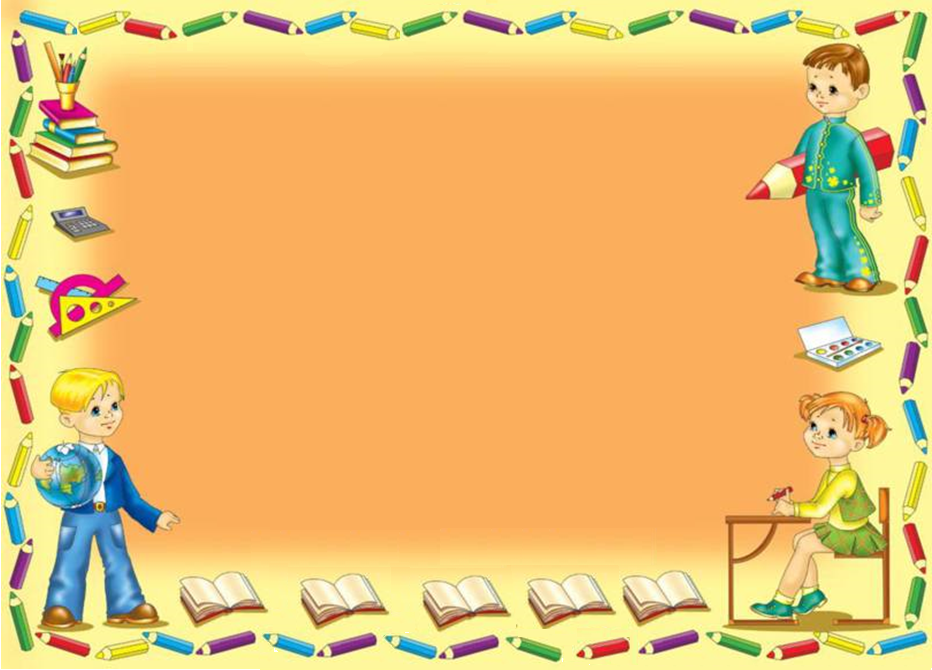 Знакомство 
с буквой ь
Подготовила учитель первой квалификационной
категории МБОУ ООШ № 18
           Козина Елена Павловна
                           город Ковров
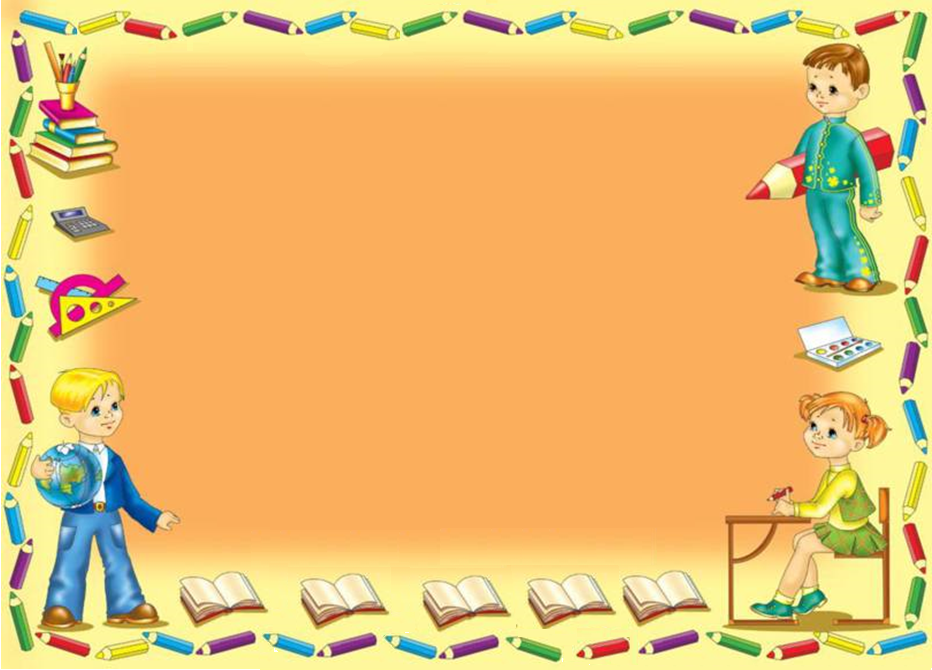 Цели :продолжить формирование умений работать с предложениями;
формировать навык чтения слов с «Ь»-показателем мягкости согласных звуков; добиться
осознания детьми того , что 
мягкий знак не обозначает звука ; развивать фонематический слух, память,внимание,мышление; воспитывать интерес к чтению.
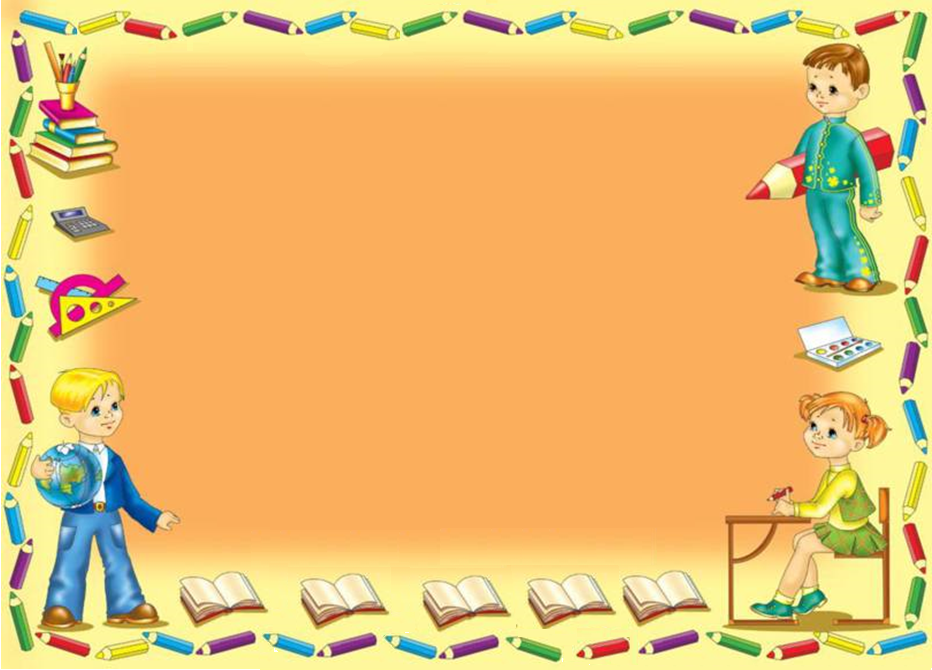 1.Организационный момент :
Прозвенел  звонок,
   Начинается урок!
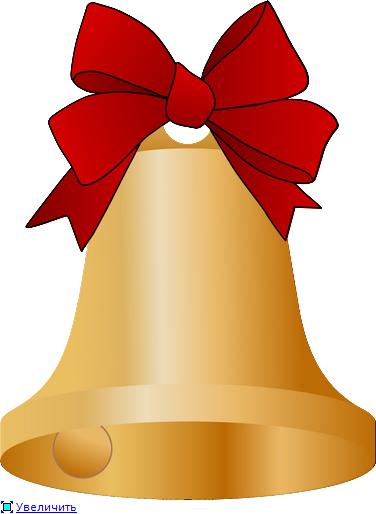 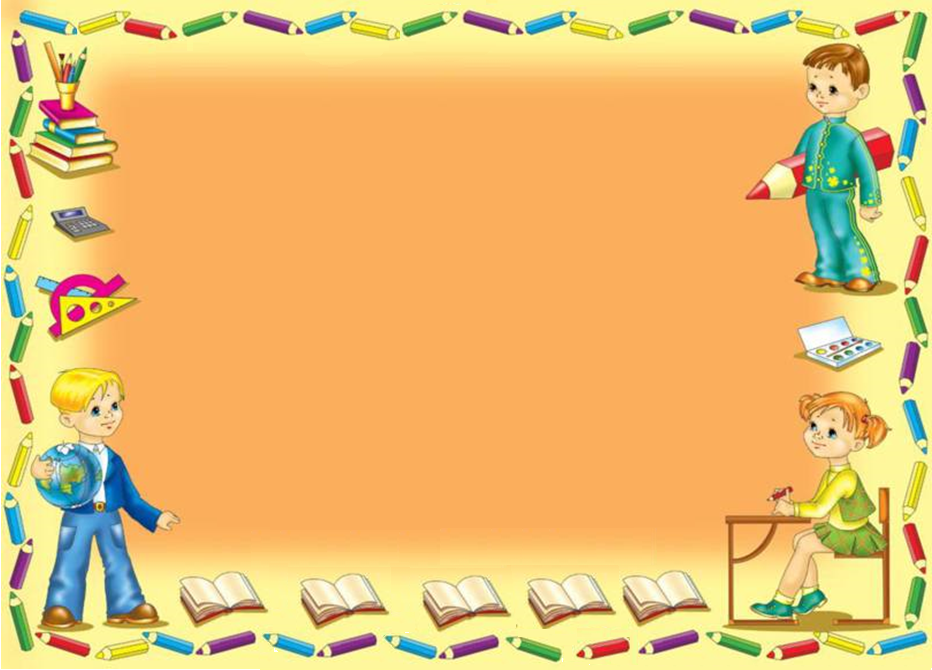 Прочитайте  слова :

МЕЛ                    МЫЛ
НИЛ                     НЫЛ
-Сравните слова
-Какие буквы обозначают мягкость согласного звука?
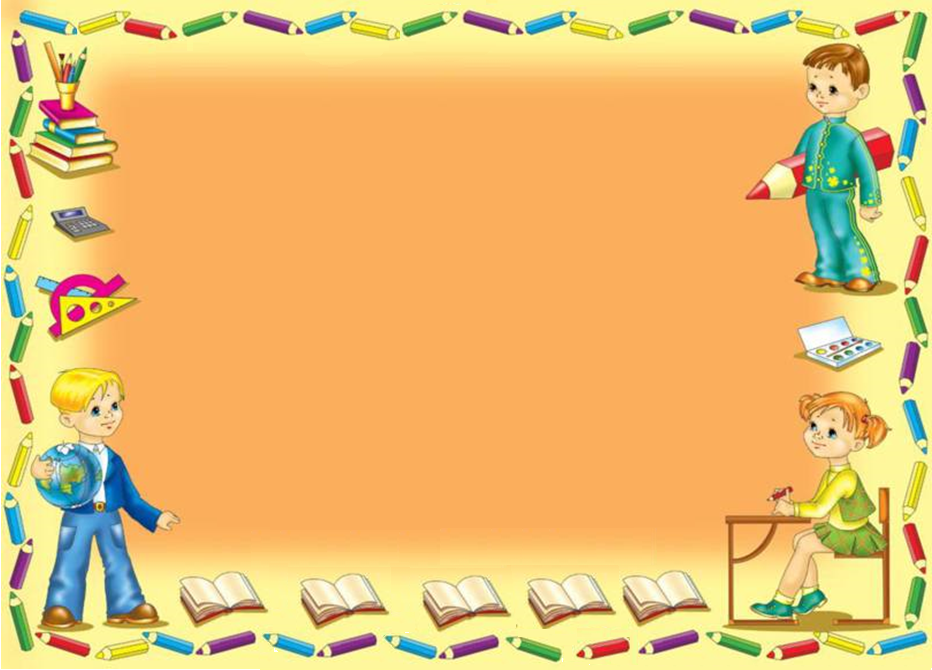 Тема урока :
Буква Ь - показатель 
 мягкости согласных
звуков
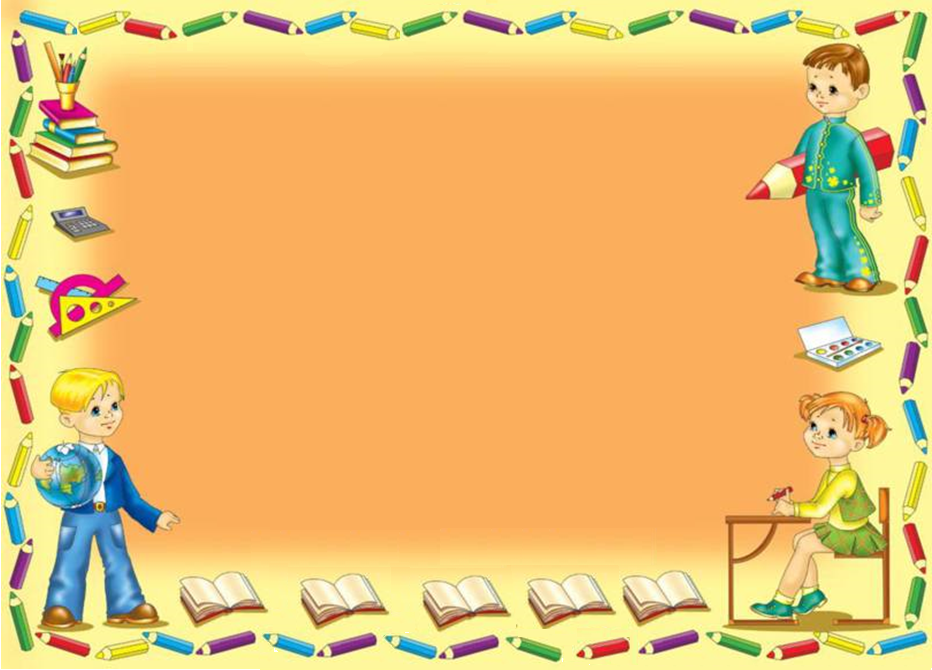 Сказка «Про мягкий знак»
Жили –были в азбуке буквы,разные- гласные,согласные.
Ходили друг к другу в гости.
Буквы жили -  не тужили ,потому что все дружили. И
жила среди них одна буква , похожая на половинку буквы
Ы ,с которой никто не дружил.Буквам не нравилось , что она
не обозначает звука.
Что ты за буква?- возмущались они.
Вот это буква Ь.(показываю  её классу и говорю , что
она называется  «мягкий знак» )
Она не обозначала никакого звука , не умела говорить ,
молчала , и никто с ней не дружил  , не разговаривал.
Жилось мягкому знаку плохо , очень плохо.Как –то
раз взялись буквы составлять слова.Это было их любимое занятие.
Послушаем, что это за слова.Но они зашифрованы загадкой.
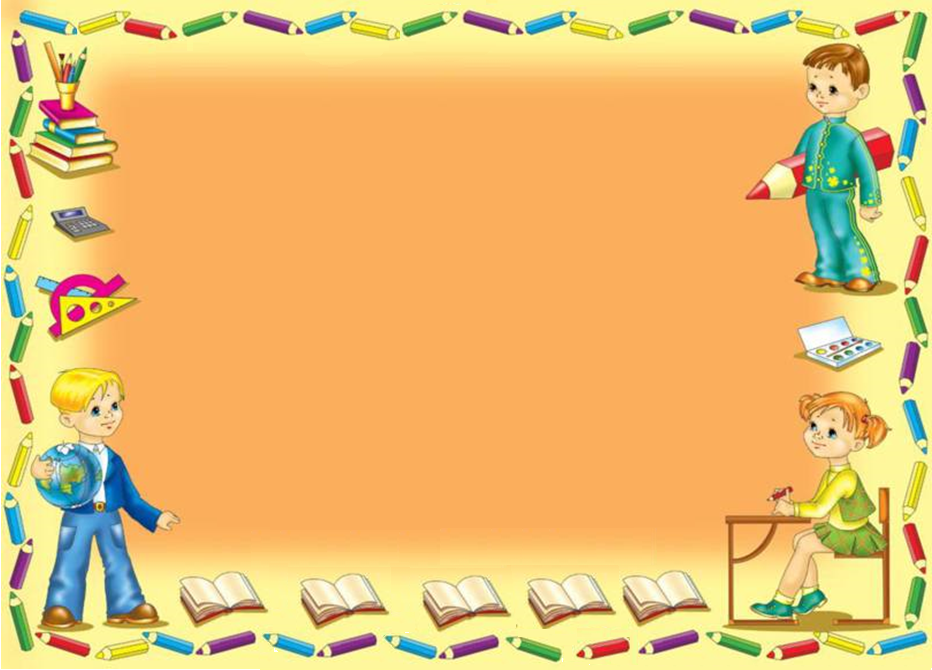 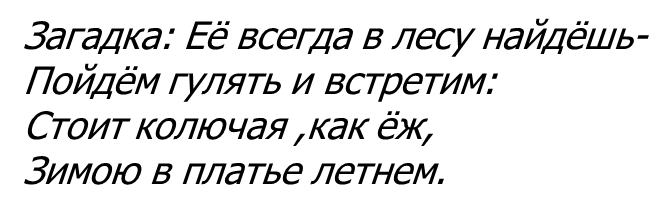 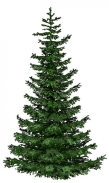 Стали буквы составлять слово ель.
Ел –получается.
Что-то у нас не получается!-говорили буквы.-Звук[л]
в слове «ель» мягкий , а у нас твёрдый.- «И» говорит:-Встану
я и обозначу мягкость «Л»,- и быстро пристроилась в конце.
Что получилось? (Ели)
Лучше я встану ,-сказала «Я» (Еля) 
У нас опять ничего не получилось , ведь ты обозначаешь
звук [а] – сказали буквы.
Что же делать ? Ребята подскажите! (Надо поставить Ь!)
-Иди к нам ,мягкий знак ,- позвали буквы.
Он с радостью согласился  помочь буквам  и быстро стал  в 
конец .
Что получилось? (Ель).Развеселились буквы ,всем захотелось 
пригласить его в гости.
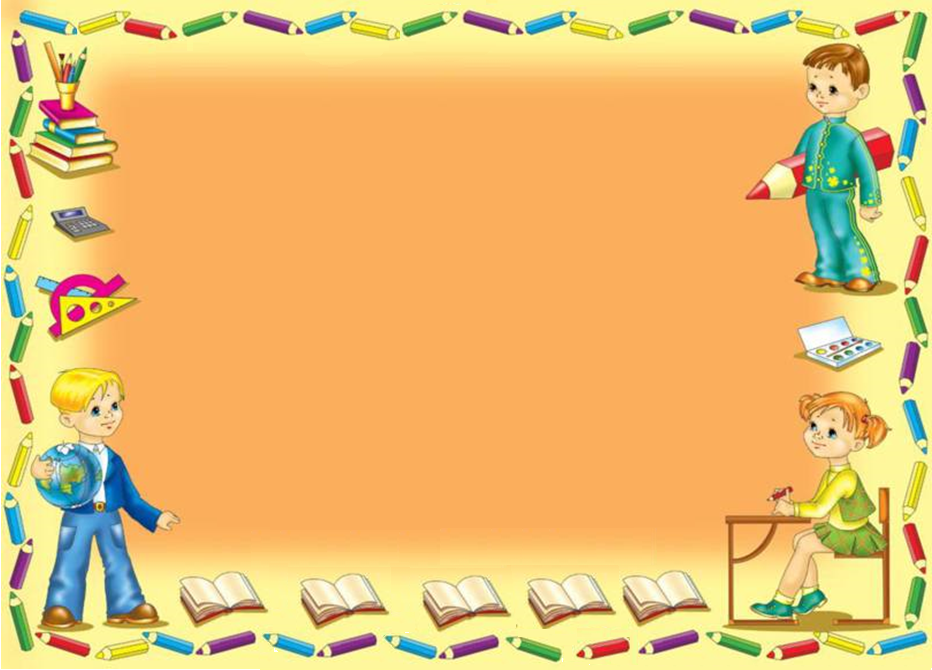 Работа по учебнику с. 45

Знакомство с новой буквой.
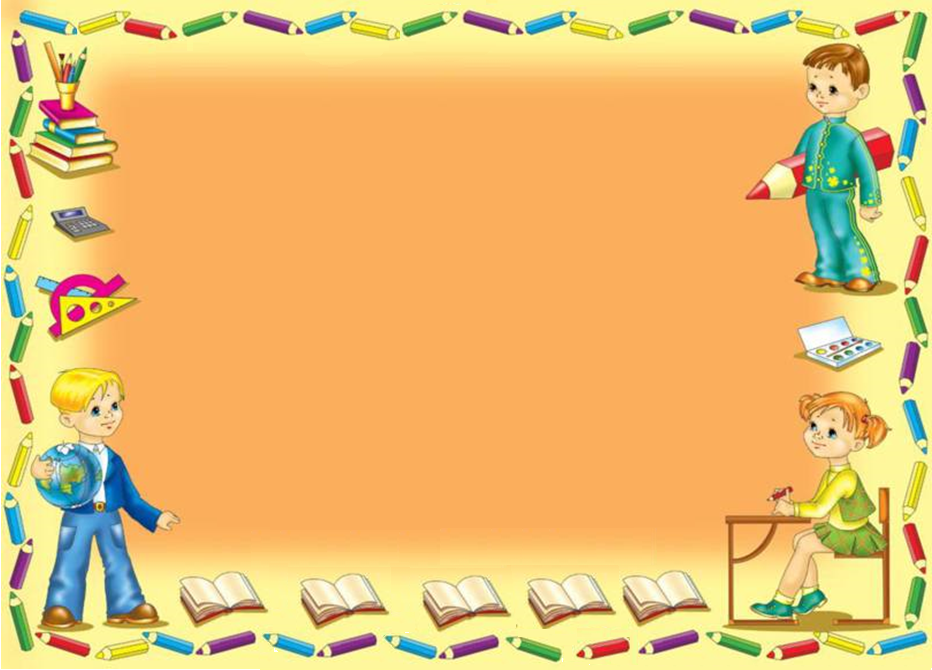 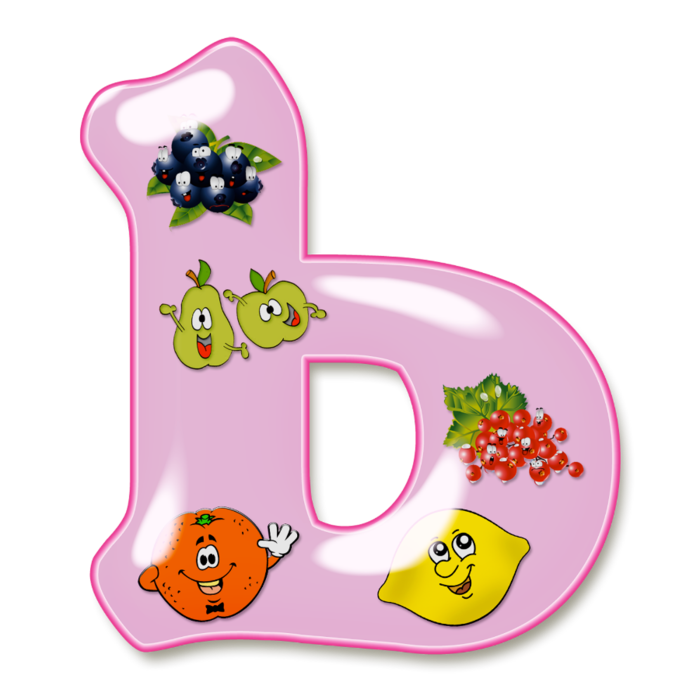 Буква Р перевернулась-
Мягким знаком обернулась.
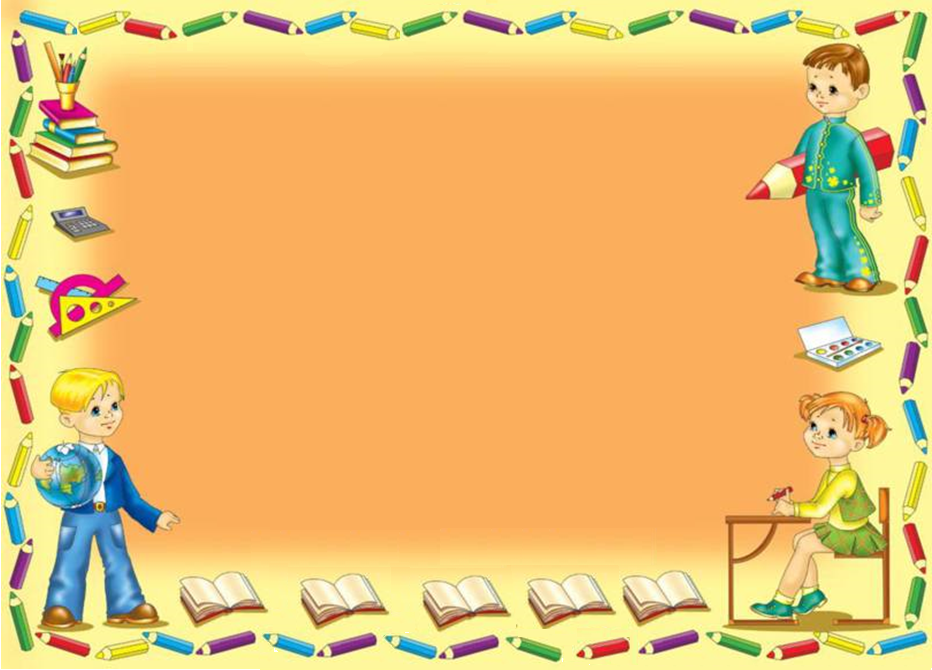 Конструирование буквы Ь
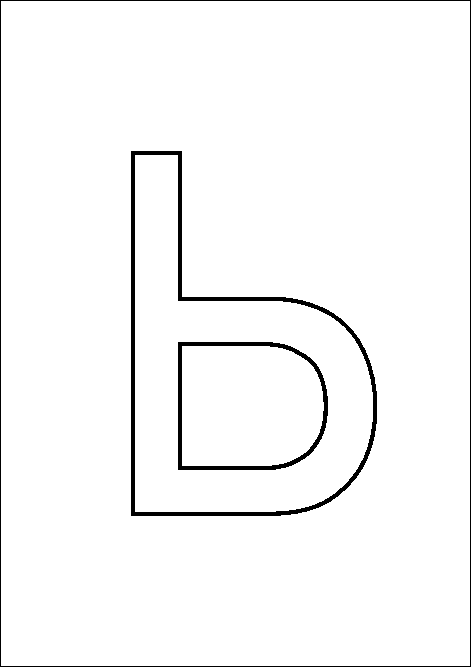 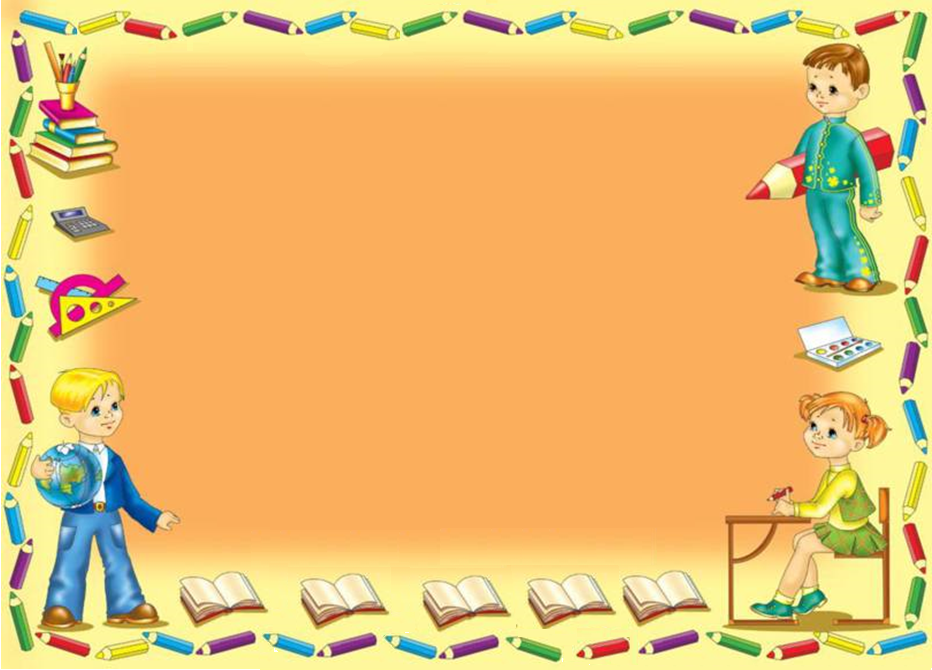 ,
,
,
,
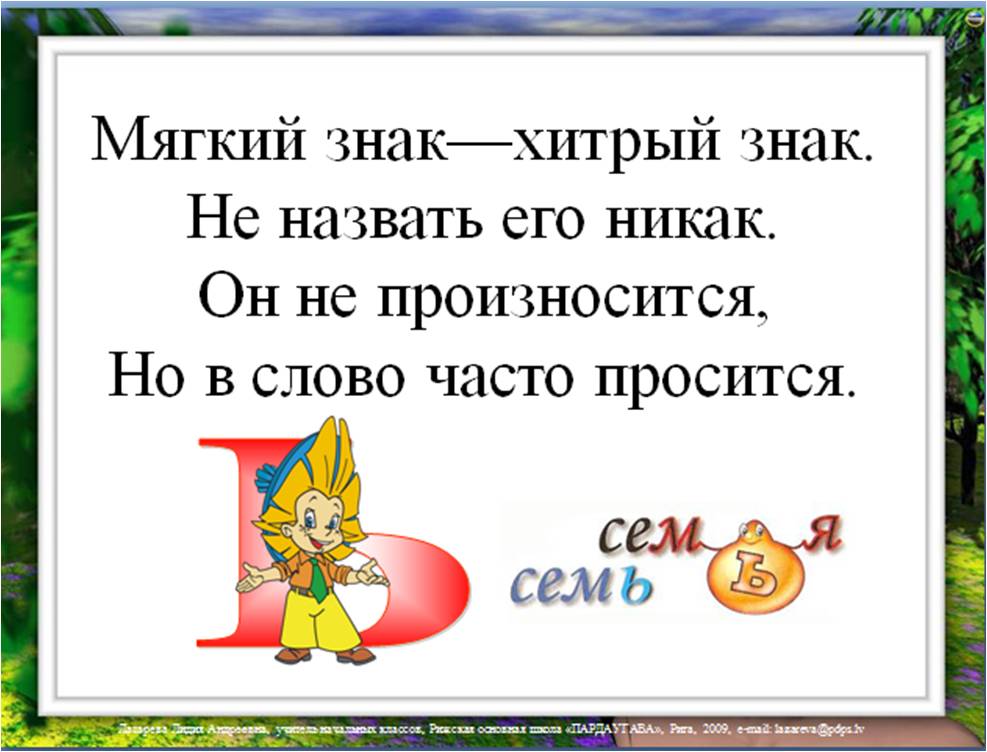 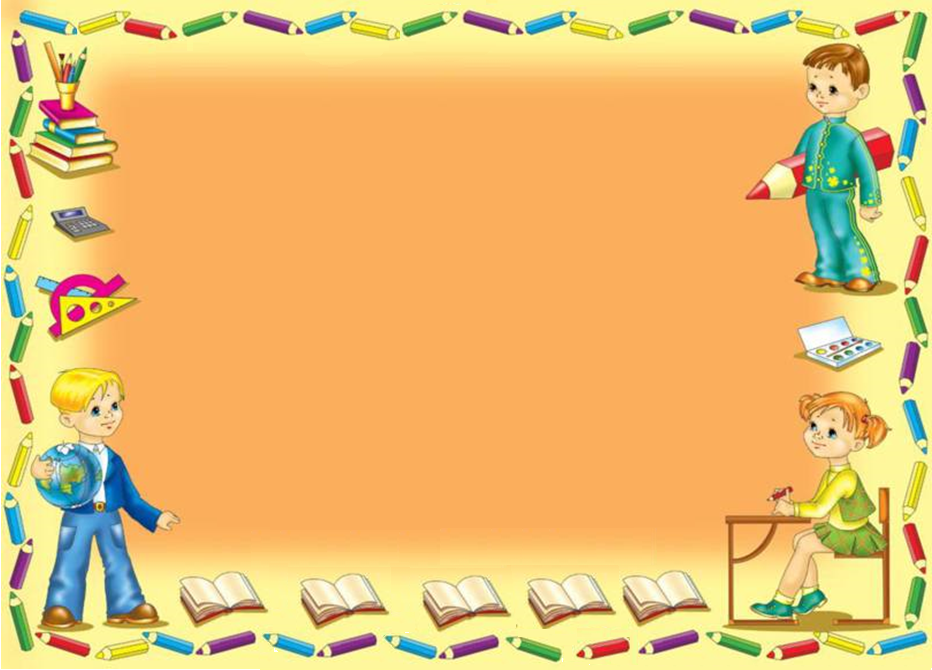 «Чтение» двухуровневых схем
С.45

Вывод :буква Ь –показатель
 мягкости согласных звуков.

Звукобуквенный анализ слов:
мел        мель    угол   уголь
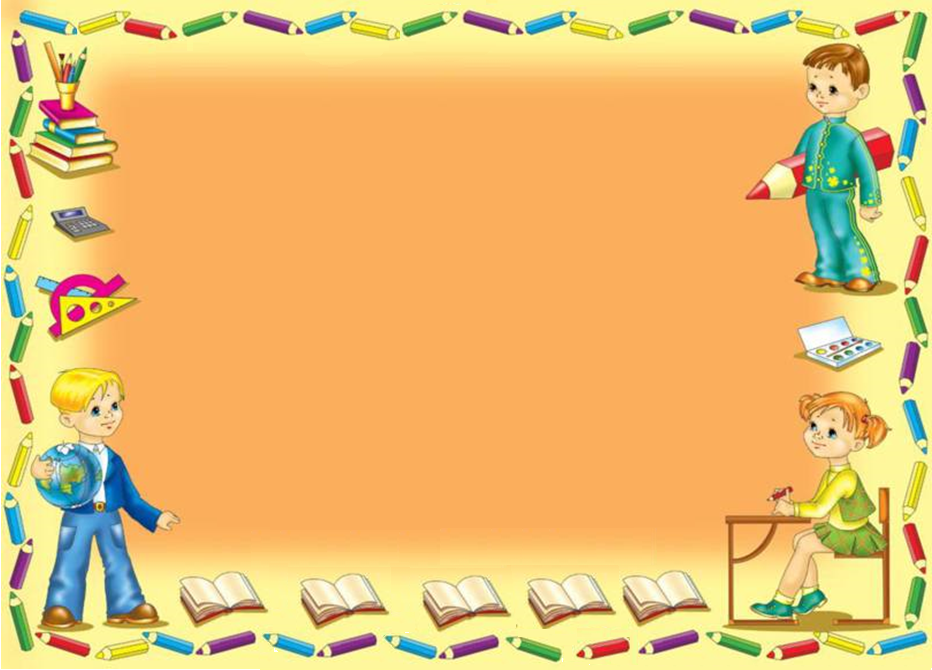 Физкультминутка:
Ласточка
Ливень ,ливень льёт везде.
Рады птенчики в гнезде:
Мама дома посидит,
Никуда не улетит!
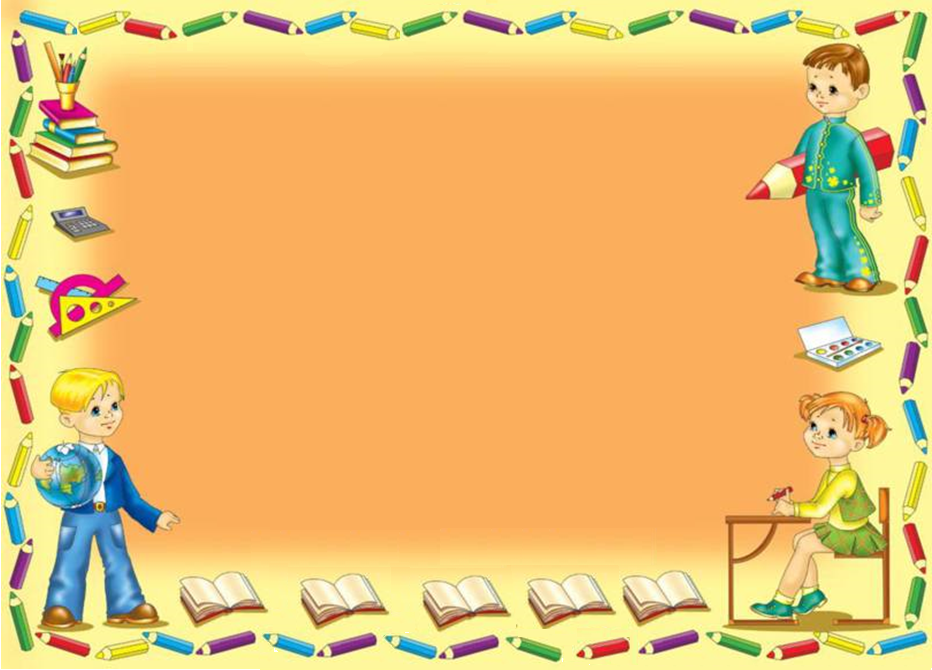 Закрепление пройденного.

1.Чтение слогов и  слов по 
      учебнику. 
2.Чтение предложений.
С.45
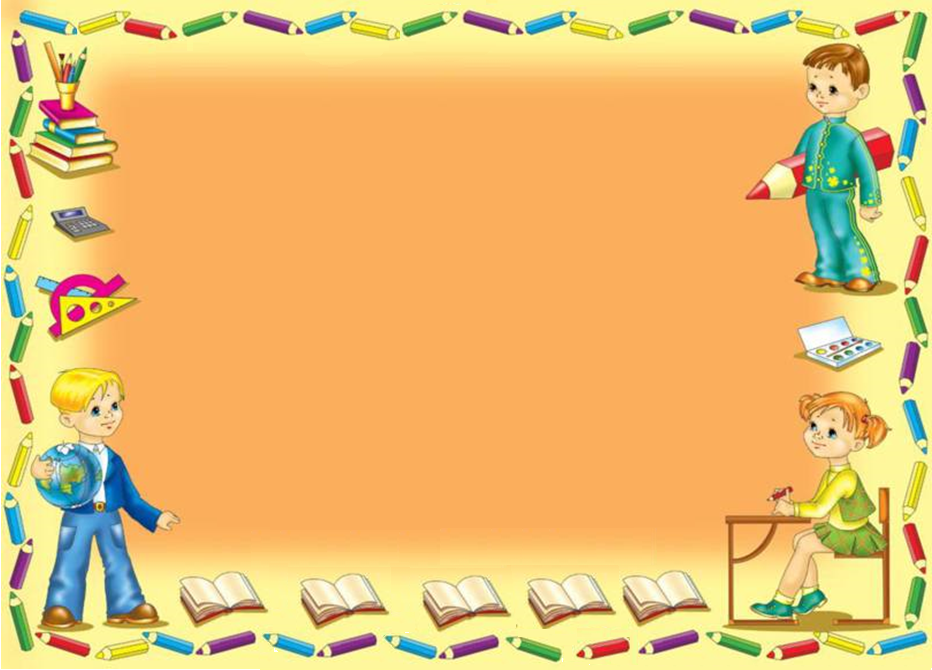 Задание на развитие речи.
 Найди слова , которые отличаются одним звуком.
Мягкий знак , мягкий знак-
Без него нельзя никак.
Без него не написать
Тридцать ,двадцать ,десять ,пять.
     Вместо шесть получим шест ,
     Вместо есть напишем ест.
     Уголками – угольки ,
     Банка в баньку превратится.
     Вот что может получиться,
     Если будем забывать
      Мягкий знак в словах писать.
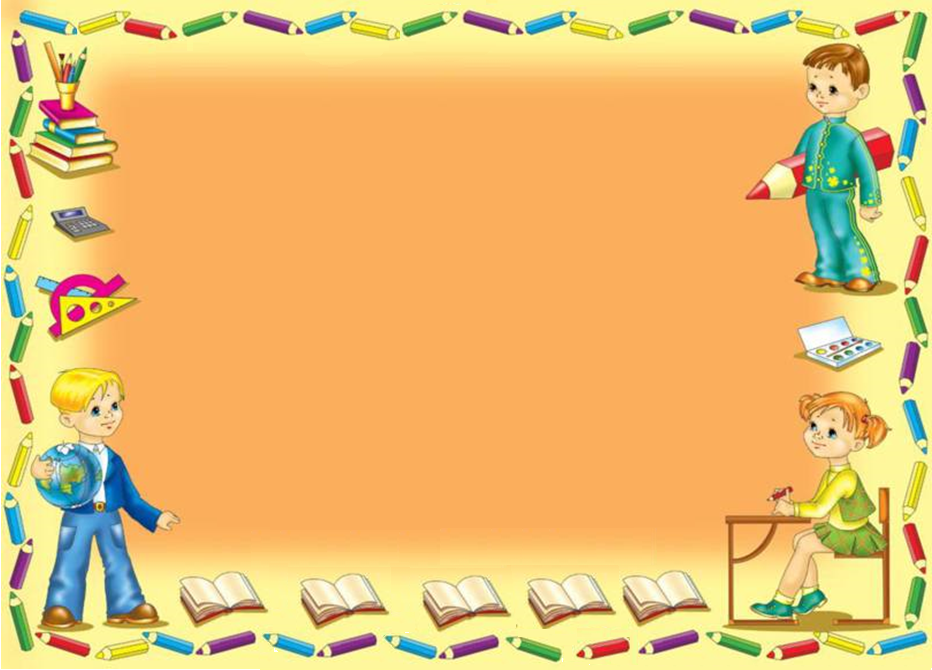 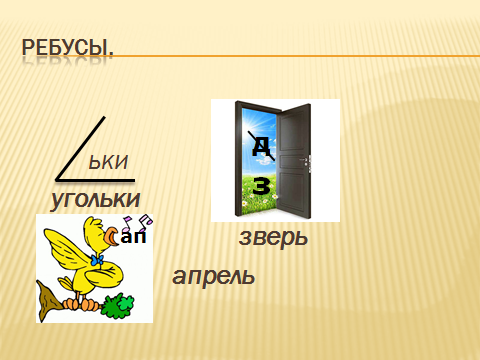 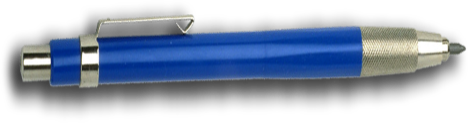 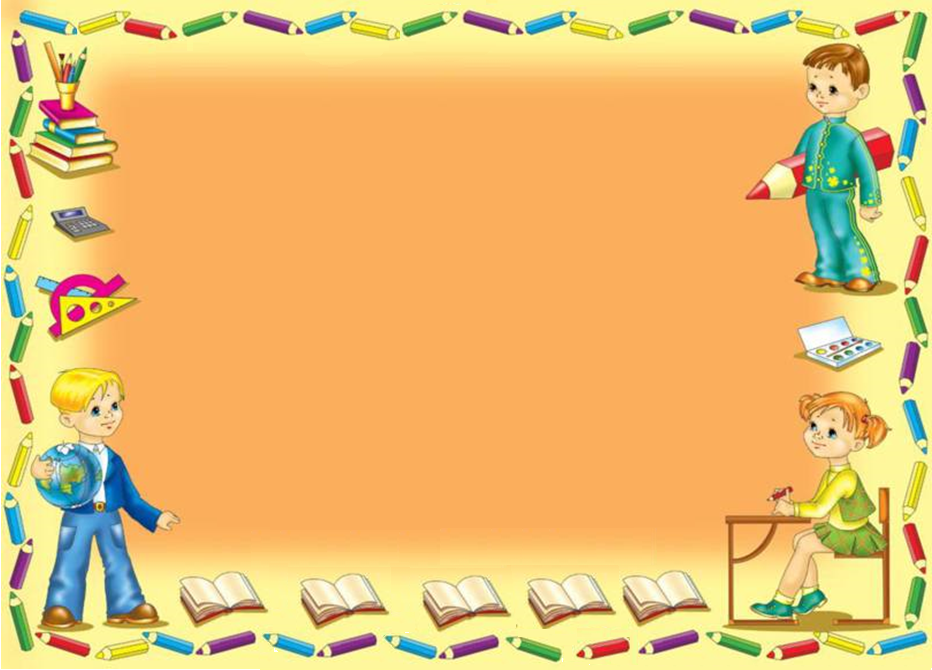 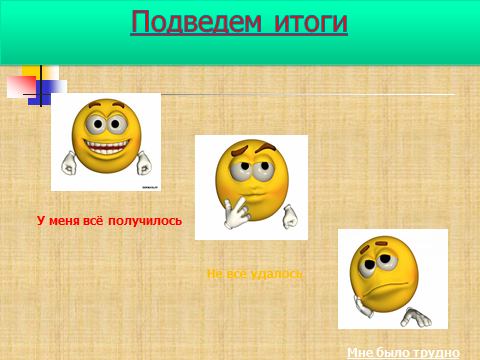 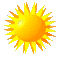 Спасибо!
Молодцы!